Рассмотри рисунки. Подумай, как древнему человеку удалось выжить в природе?
Сделай вывод о  о влиянии природы на жизнь человека.
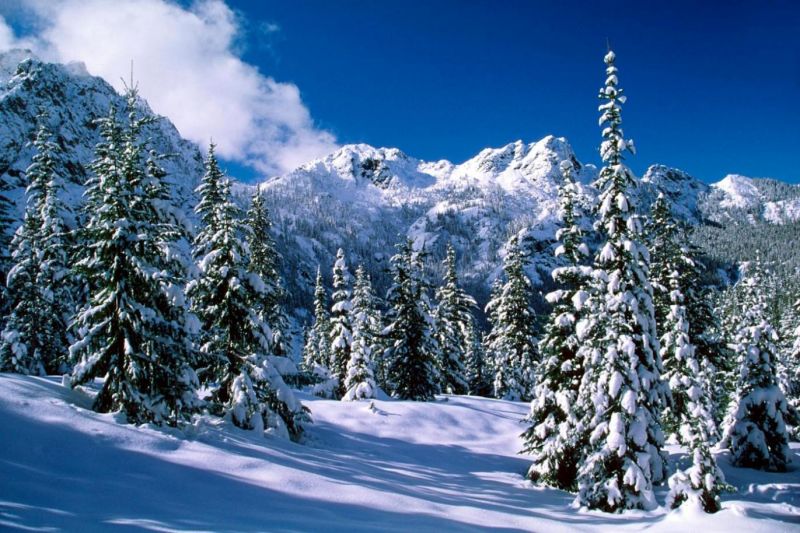 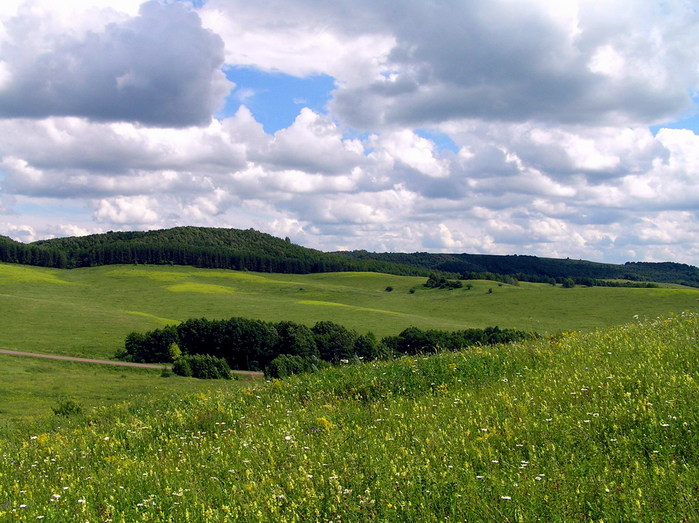 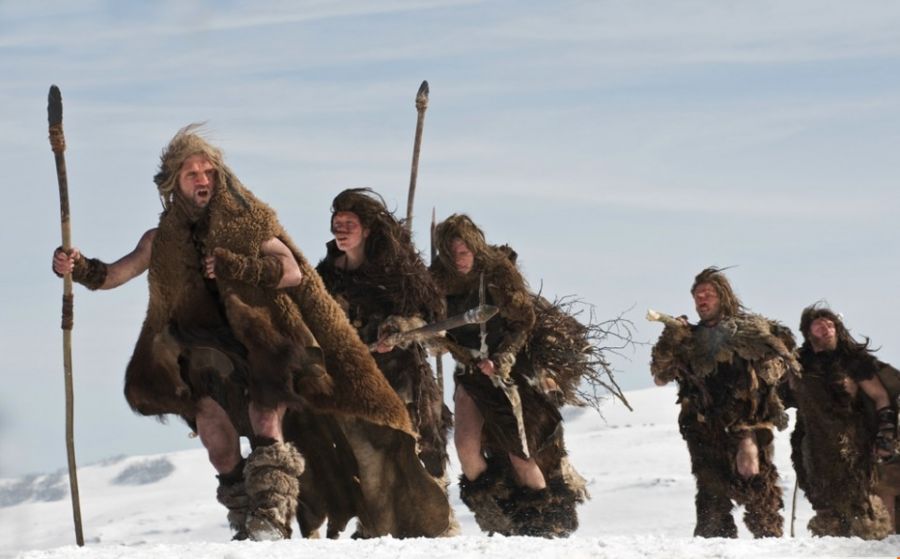 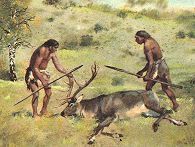 Какие знания получил человек от природы?
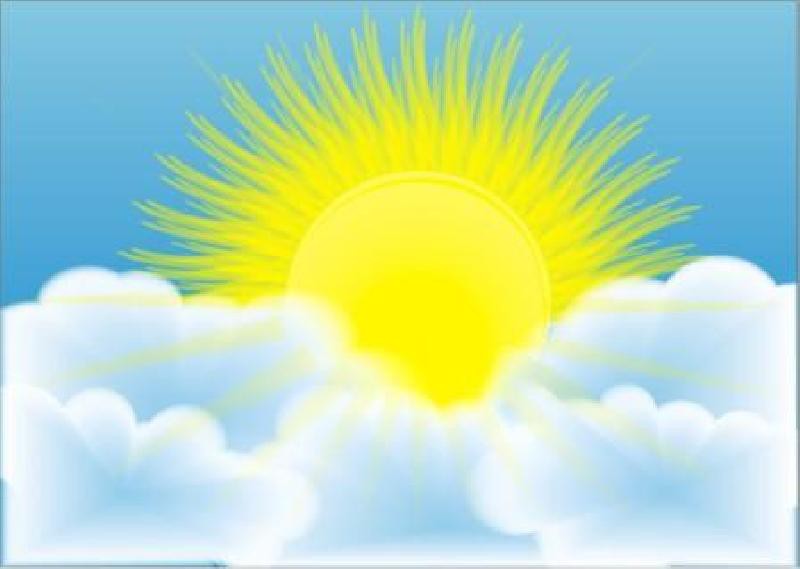 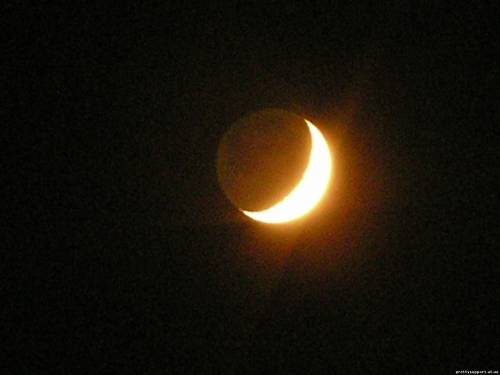 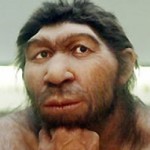 Какие знания получил человек от природы?
Назови способ получения информации.
Наблюдать – значит получать информацию.
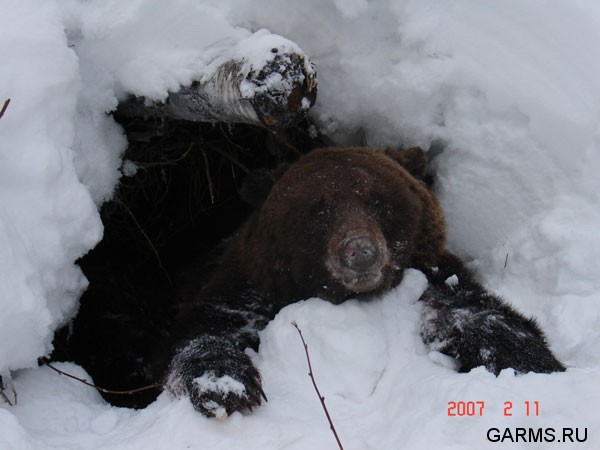 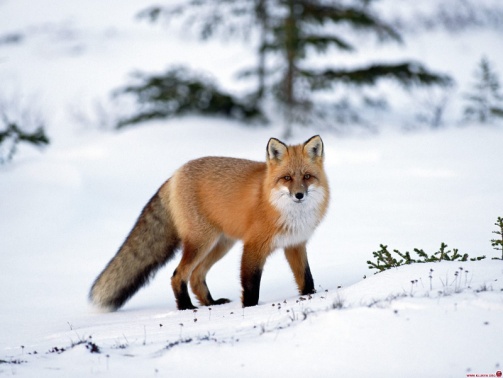 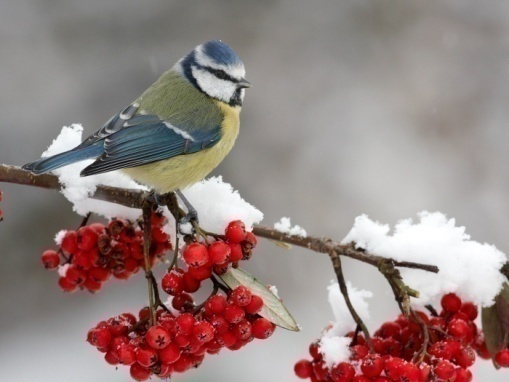 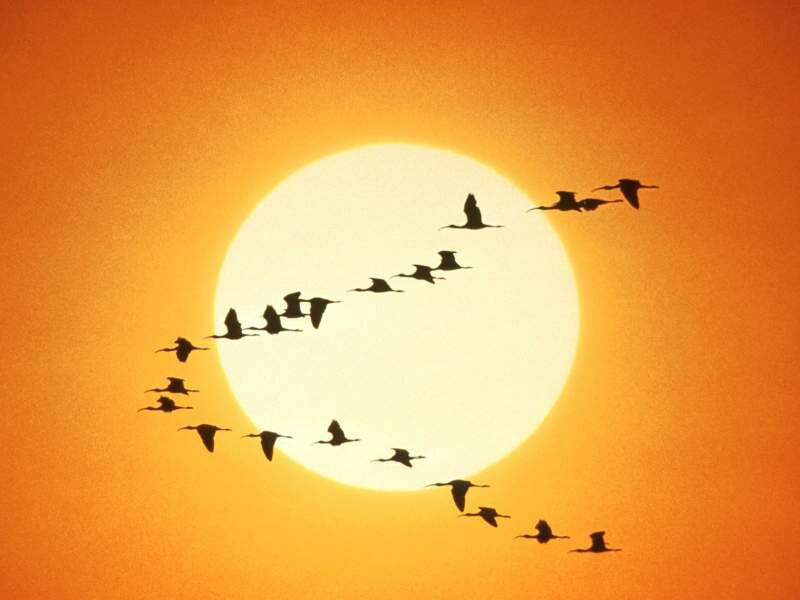 Тема урока:
«Получение информации»
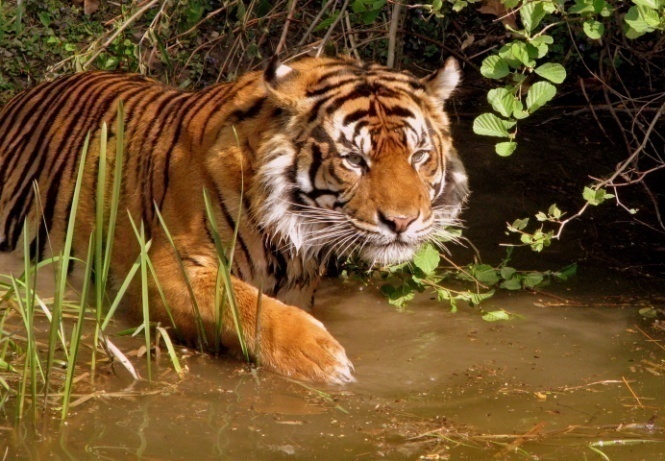 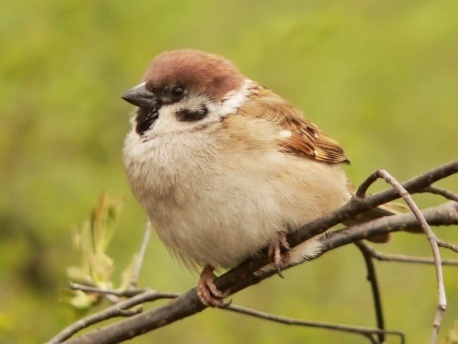 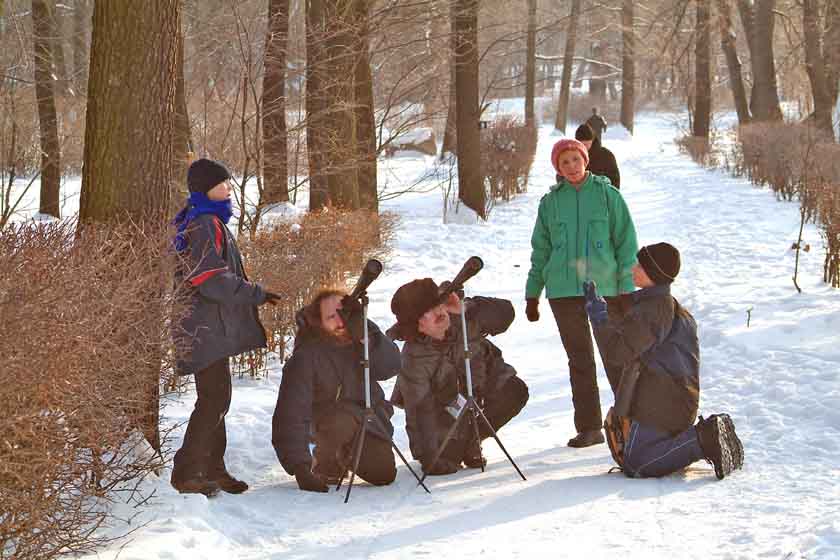 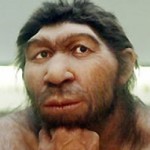 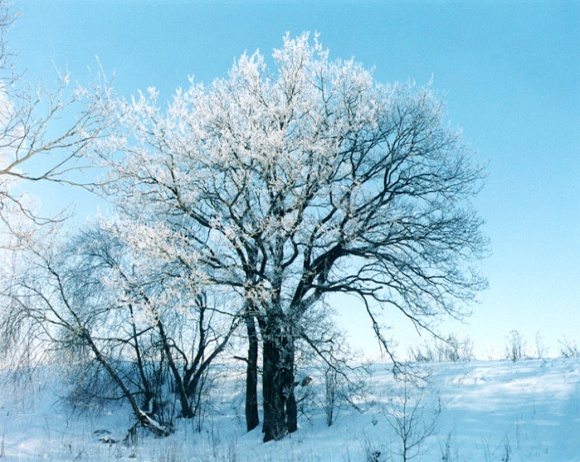 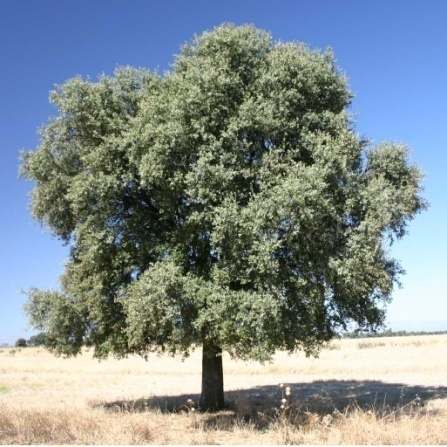 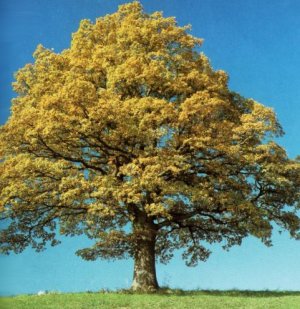 Назови цель урока.
Прочитай о наблюдении в учебнике на странице 58.
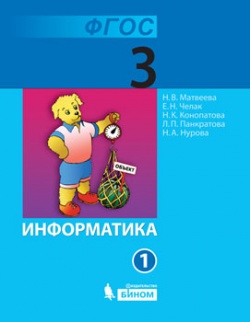 Рассмотри таблицу. Назови способы и результаты  наблюдений.
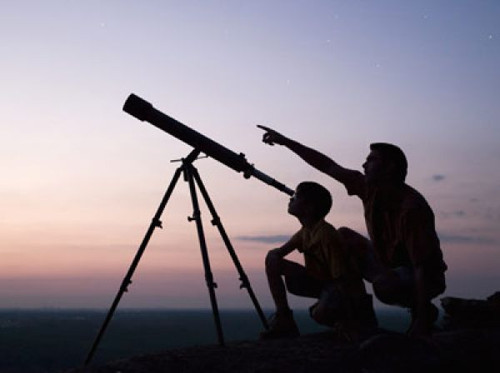 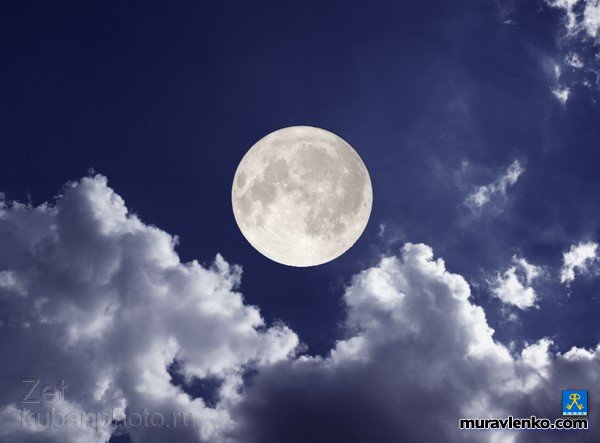 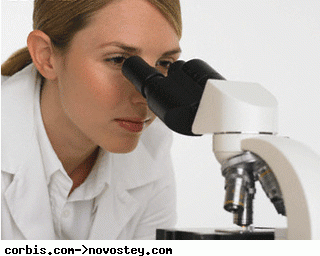 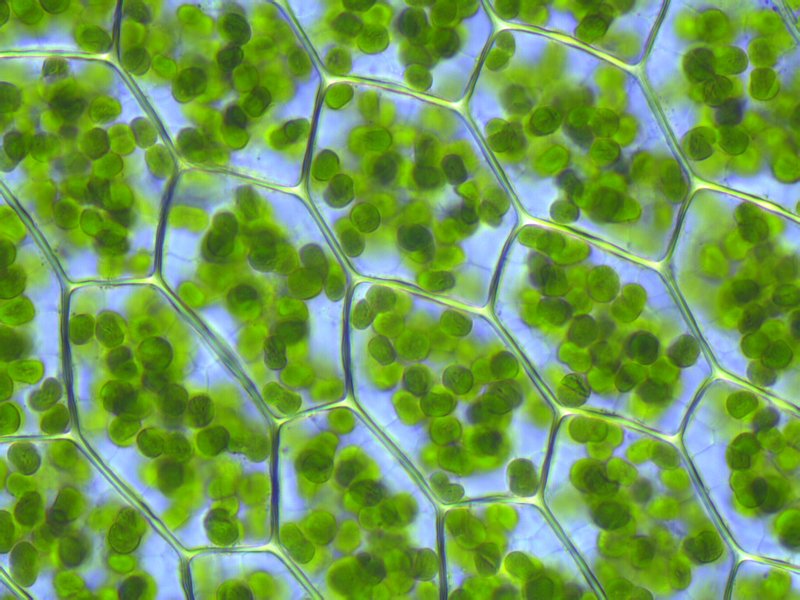 Рассмотри таблицу. Назови способы и результаты  наблюдений.
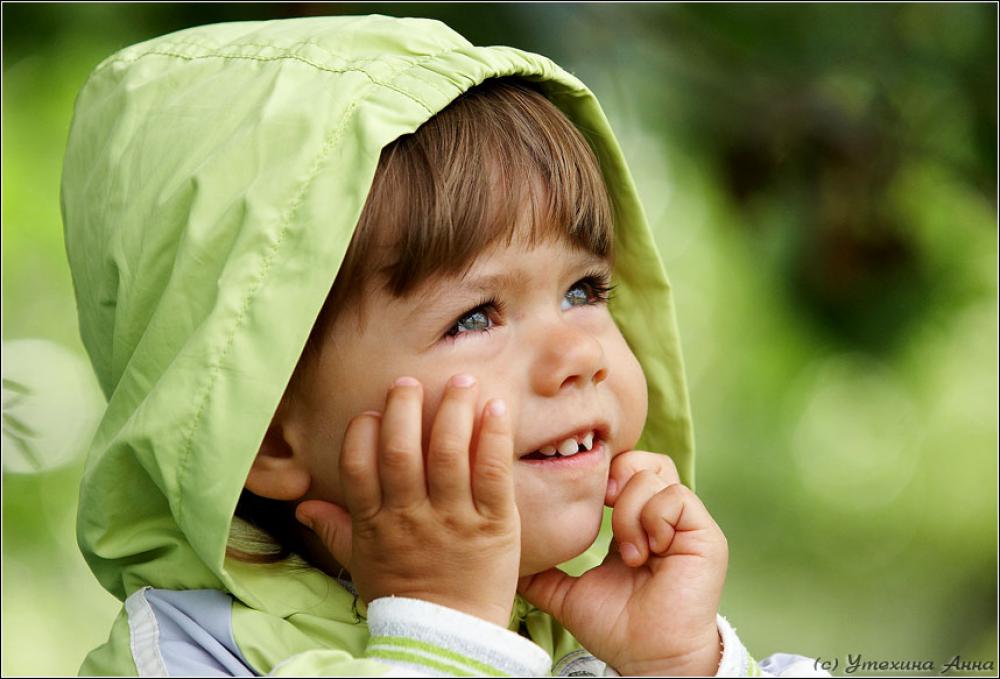 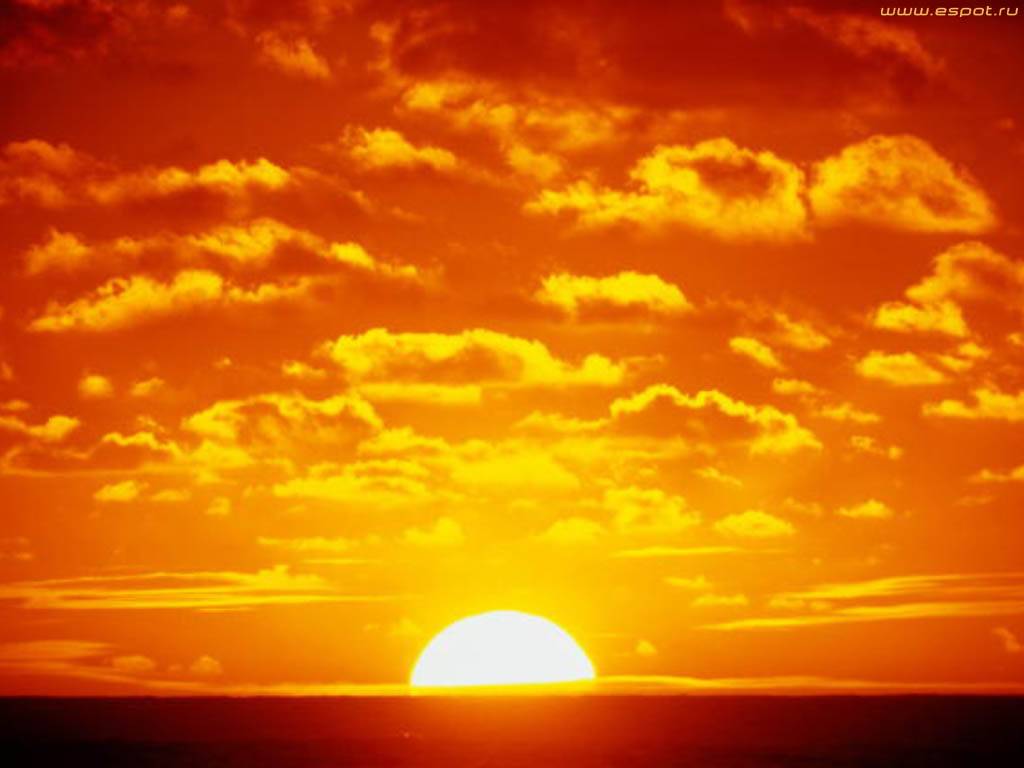 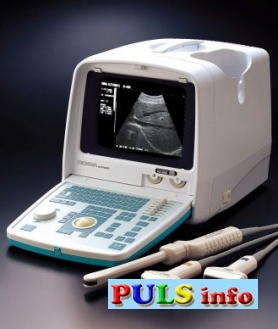 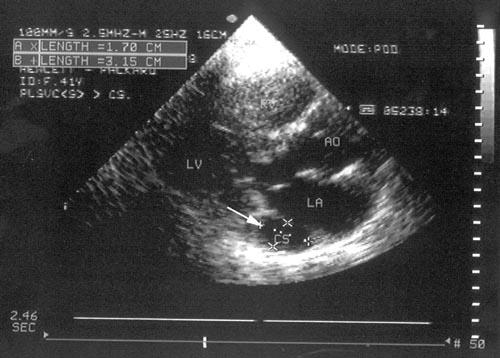 Рассмотри таблицу. Назови способ и результаты  измерений.
Прочитай в учебнике об измерении 
на странице 63.
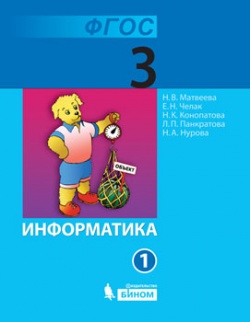 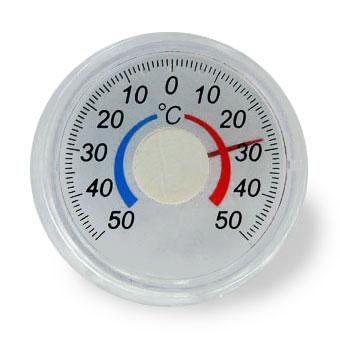 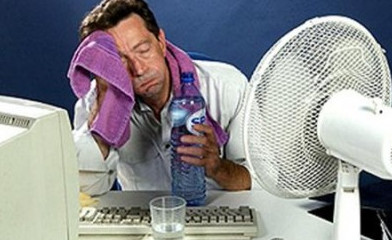 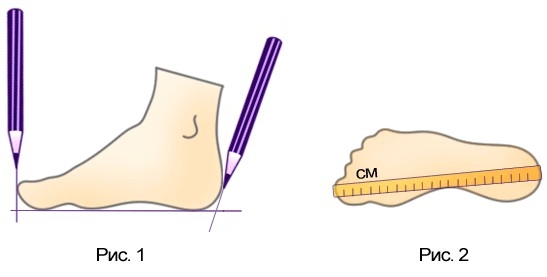 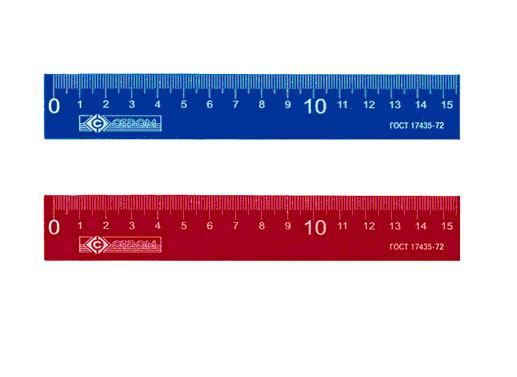 Назови другие способы получения информации.
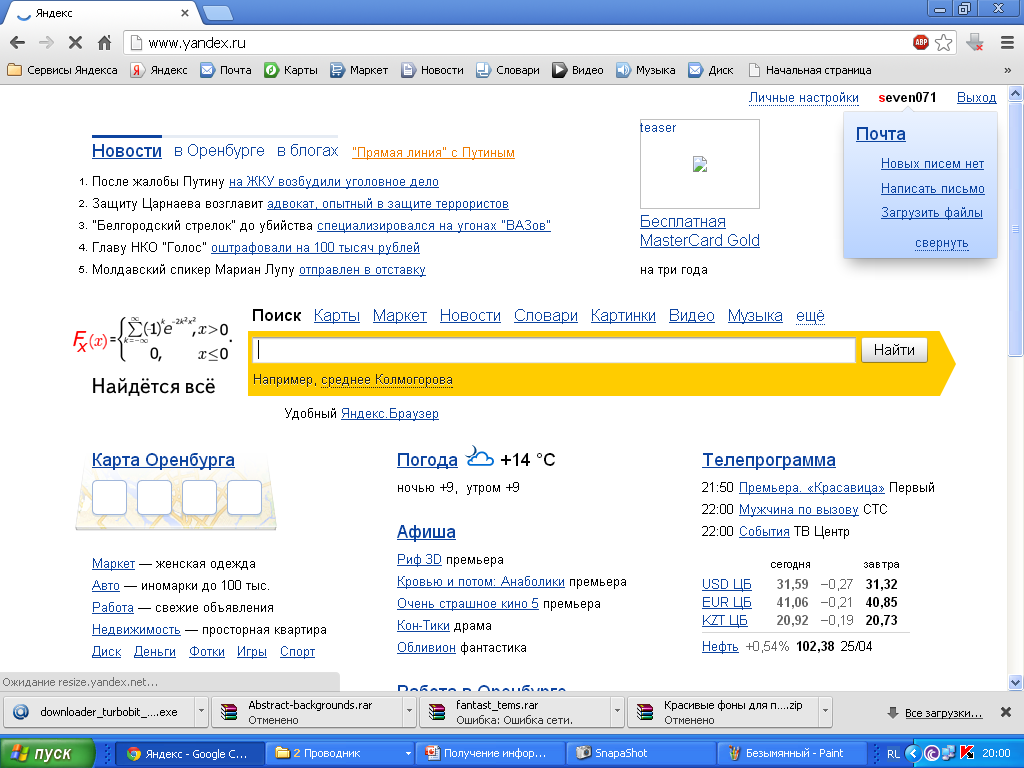 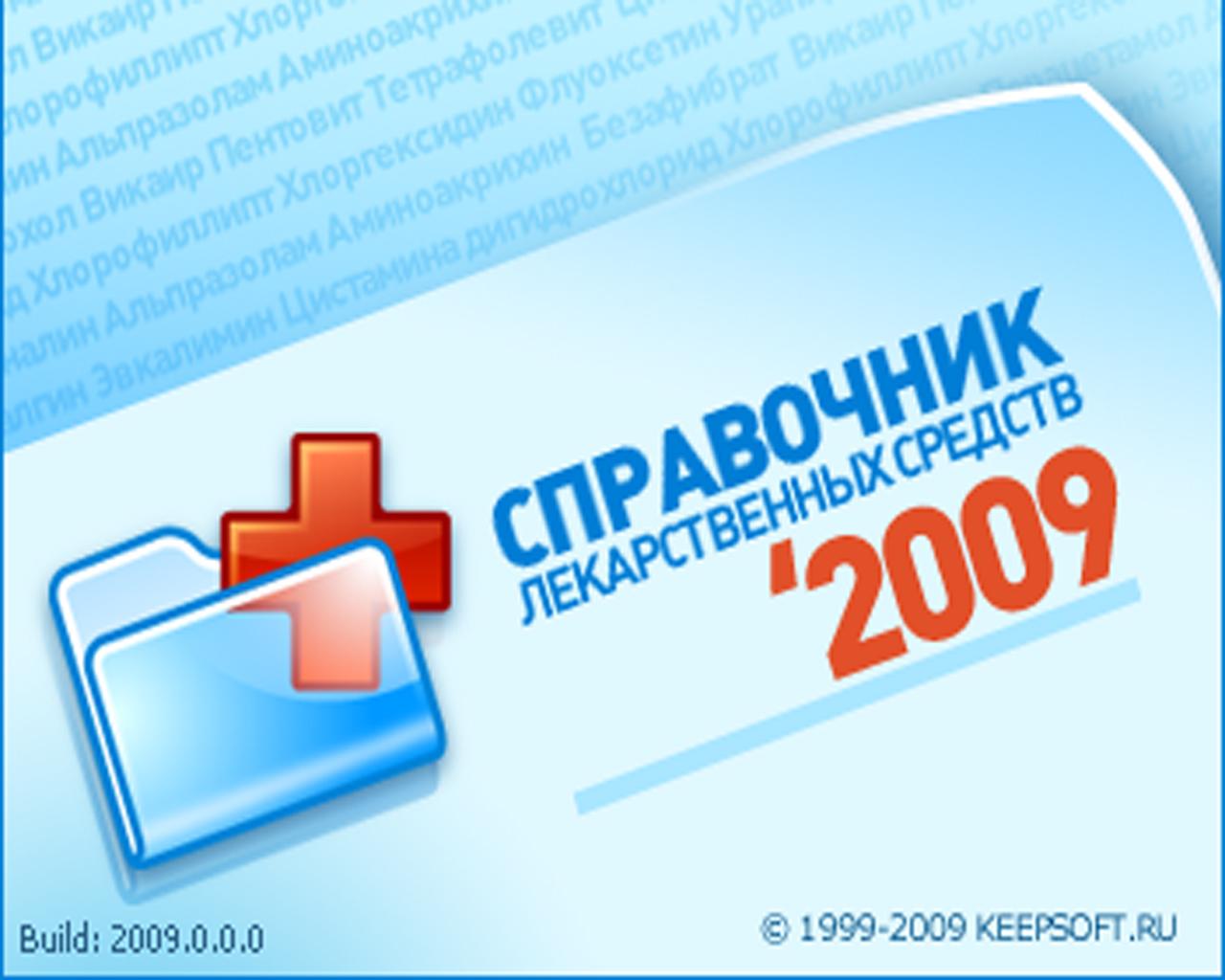 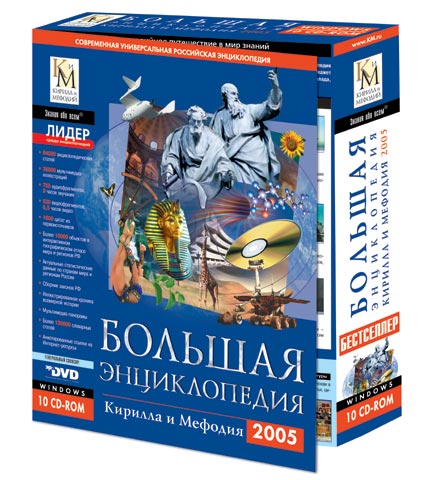 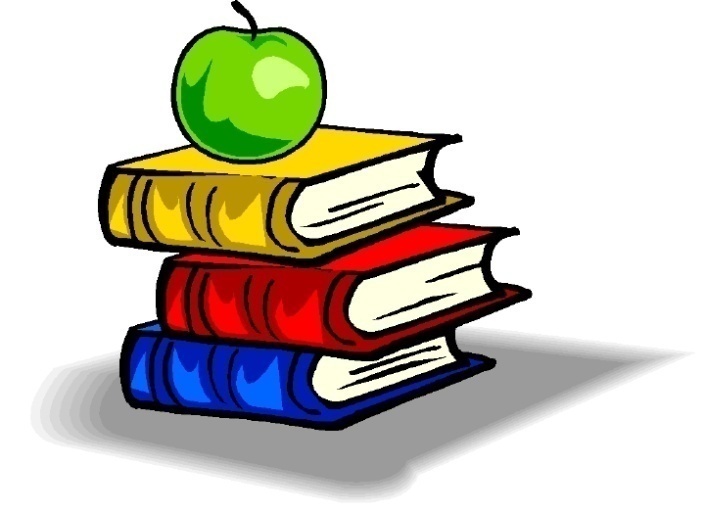 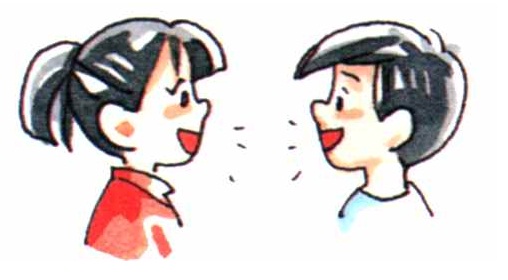 Сделай вывод о получении информации человеком.
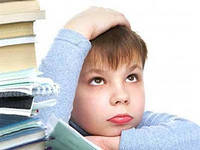 Узнай самое главное с помощью учебника на странице 66.
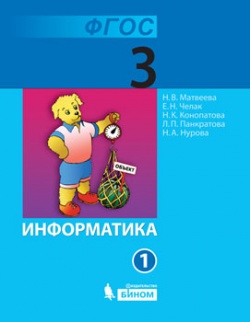